Call Center/Customer Service/Customer Experience
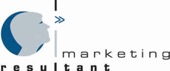 Anbieter Übersicht
Herbst 2020
Customer Service/Customer Experience/Call Center Anbieter Marktentwicklung
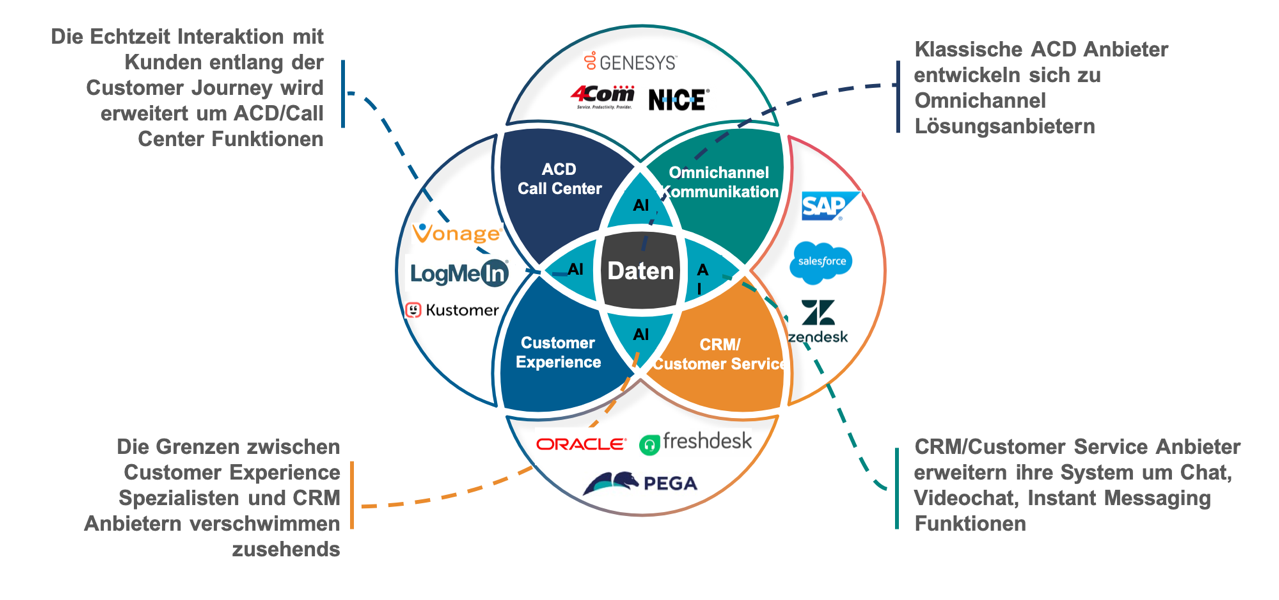 Wartefeld Assistent/Rückruf-Service
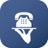 Software, die für Anrufer das Warten in der Warteschlange durch individuell wählbare Rückruftermine/Uhrzeit eliminiert. Die Systeme initiieren dann zur festgelegten Zeit und/oder bei frei verfügbaren Agenten einen Rückruf zum Kunden
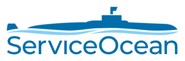 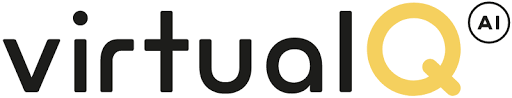 GoButler
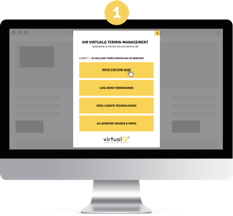 Quelle: virtualQ
5
Web Guides/Customer Journey Assistenten
Software Systeme, die Kunden Schritt für Schritt auf einer Website oder in einer Software  bei der Navigation begleiten und durch Dialoge (z.B. Antragsstellung, Ausfüllen eines Formulars führen)
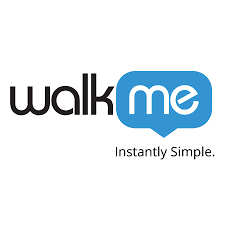 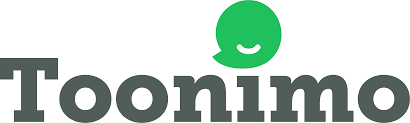 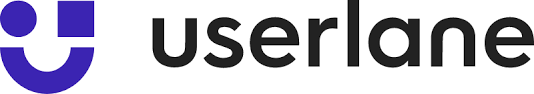 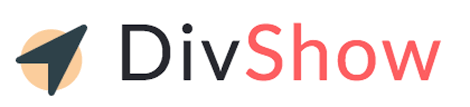 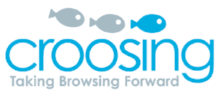 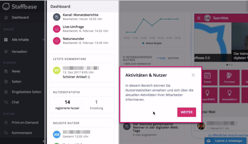 Quelle: userlane
16
Community Software
Software Systeme für den Aufbau und das Management von Communities
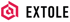 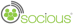 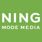 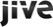 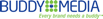 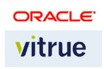 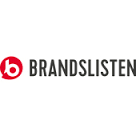 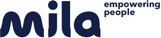 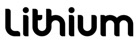 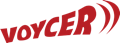 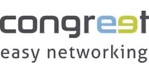 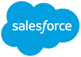 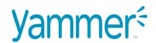 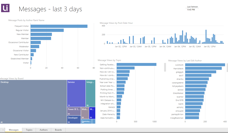 Quelle: Lithium
17
Output Management
Systeme für die Erstellung und den „Versand“ von personalisierten und teilweise interaktiven Dokumenten, Verträgen, Angeboten,… in der Kundenkommunikation über alle Kanäle
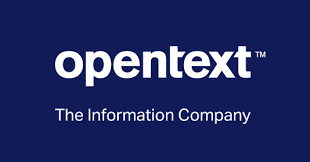 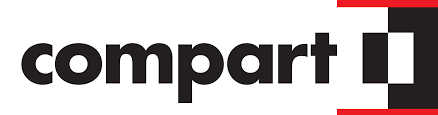 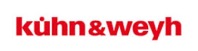 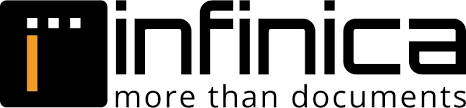 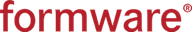 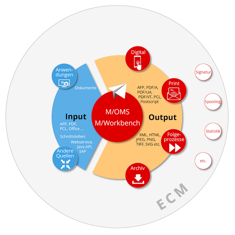 Quelle: kühn&weyh
27
Customer Experience Management Suite
CEX Management Suite Software Systeme umfassen die Analyse, Visualisierung von Customer Journey Maps und das Projektmanagement von Optimierungs und Steuerungs-Massnahmen.
Sie sind ein komplettes CEX Management-System mit der Integration von Daten aus anderen Systemen
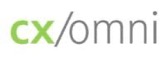 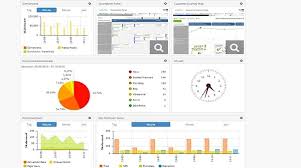 Quelle: cx/omni
31
Kontakt
Harald Henn
Marketing Resultant GmbH
Hinter der Kapelle 20
55128 Mainz
0176 23240823
henn@marketing-resultant.de
Sie können die Call Center – Customer Service IT Customer Service Landscape gerne weitergeben oder intern in Projekten unter Verwendung der Autorenangaben nutzen
[Speaker Notes: © Copyright Showeet.com – Free PowerPoint Templates]